Redefining: The Mind Shift at Microsoft on OSS & Community
Grace Francisco
August 2012
Who We Are
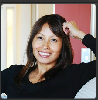 Grace Francisco
@gracefr

Mark Brown, @markjbrown
Brian Swan
@brian_swan

Michaela Kraft
@mickraft
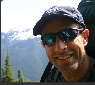 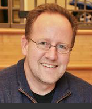 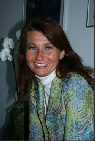 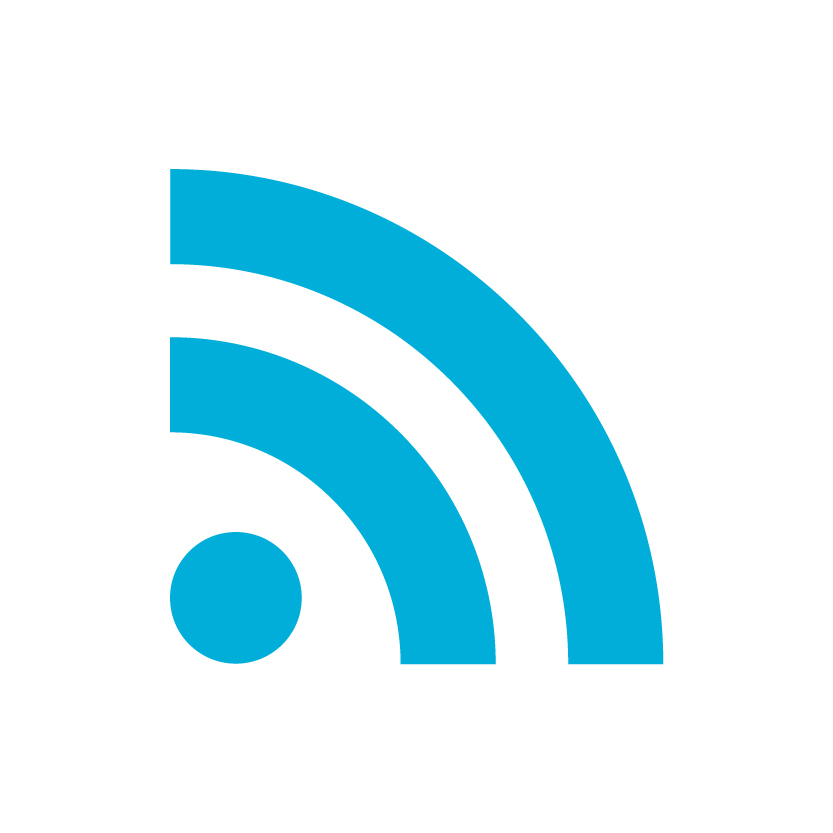 Investing in standards
Embracing open source 
Enabling open source on our platforms
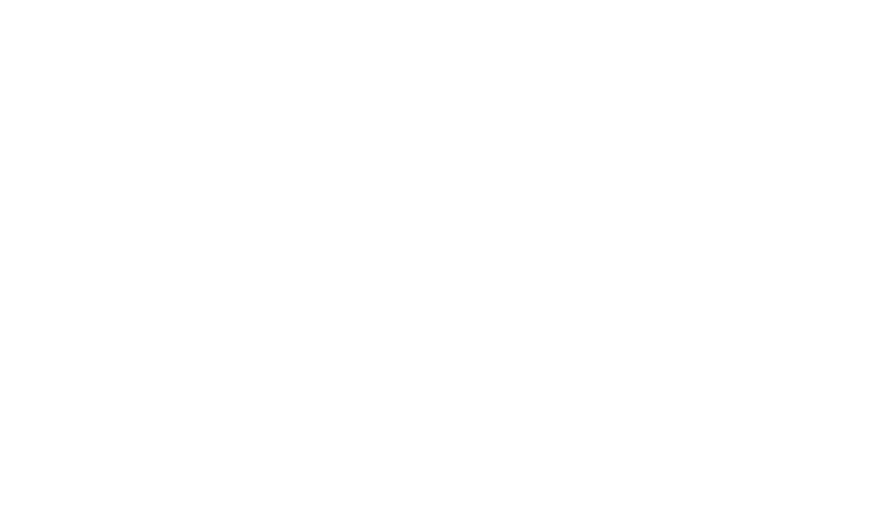 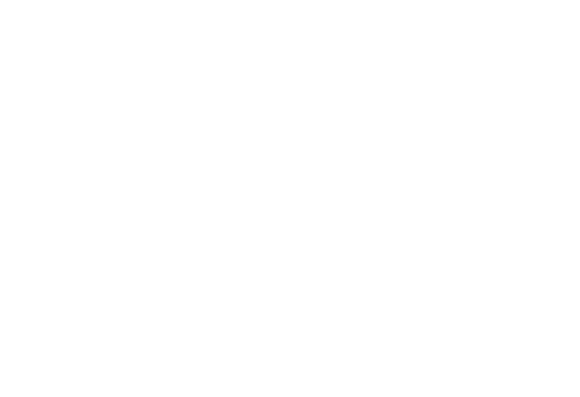 Listen to customers
Open in 
the Cloud
Play well 
with others
Investing in Standards
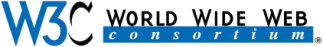 more than 150 standards organizations 
and more than 400 working groups
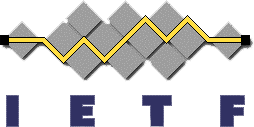 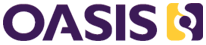 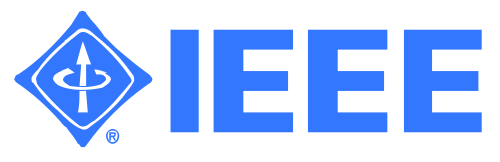 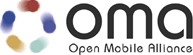 Microsoft+ Open Source
End result 

Enable customers to pick up a device, use a computing platform and simply know that it works the way they want.
Our Motivation
Customers want platforms that work with other systems
Compatibility 
Interoperability
Microsoft+ Open Source Momentum
app
downloads
Microsoft
Web 
Gallery
>350,000
Op
open source apps run on Windows
23/25
23 of the top 25 most downloaded OSS projects run on Windows
>5M
28,000 Open Source projects
300,000+ registered users
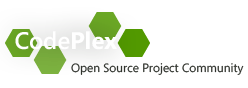 Source: Geeknet
Microsoft+ Open Source
Microsoft Open Source Technology Center
Hyper-V Linux Integration Components
Device Driver Code for Linux 
PHP Windows 5.3
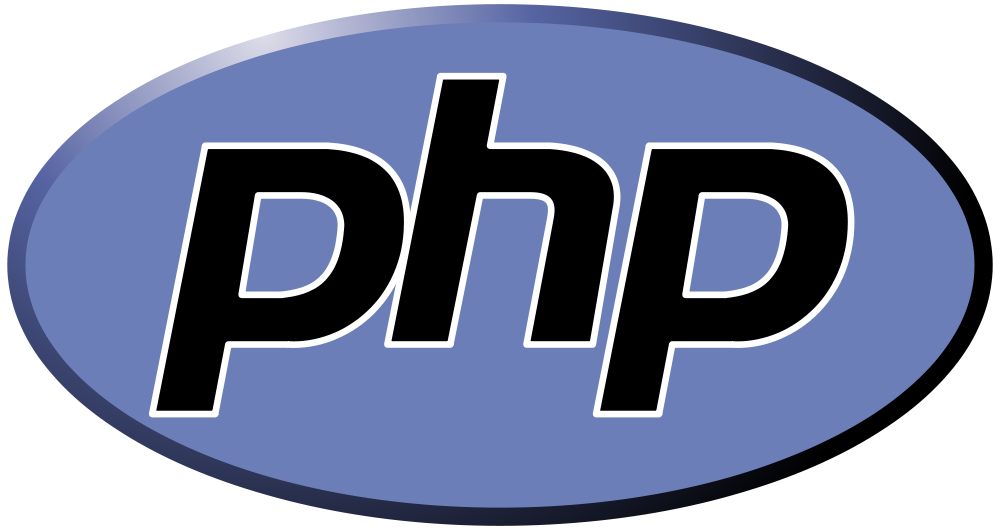 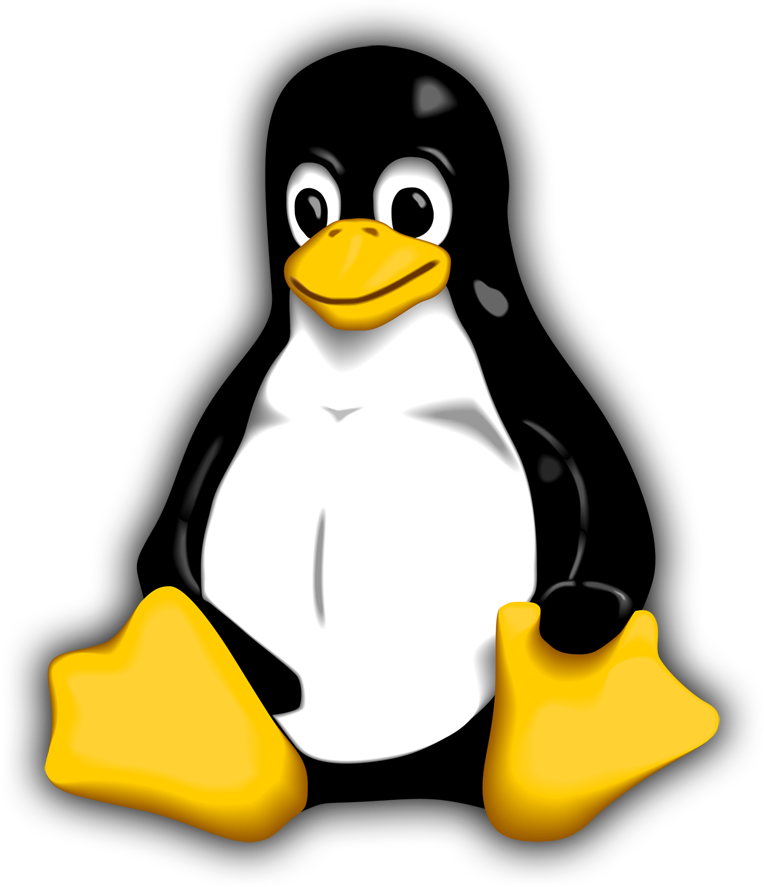 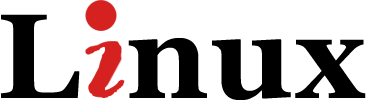 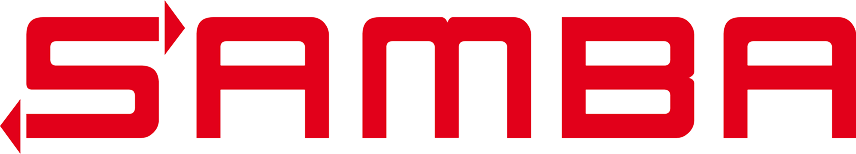 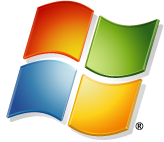 Microsoft+ Open Source
Microsoft SQL Server
Open Source PHP library
Open Source ODBC library
Open Source JDBC library
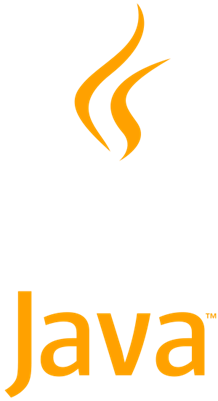 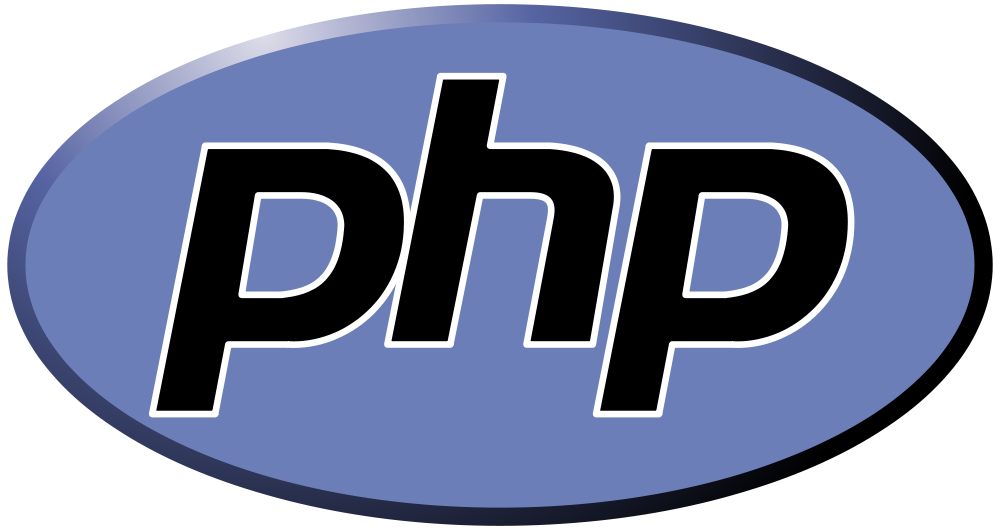 ODBC
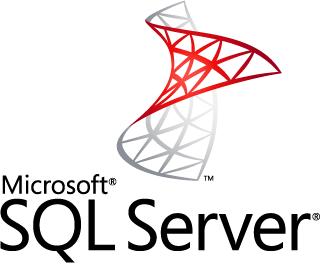 Microsoft+ Open Source
ASP.NET
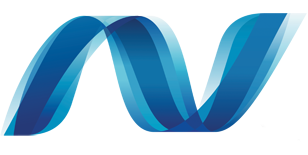 Microsoft Web Platform
WinCache
PHP Manager
jQuery
ASP.NET MVC
ASP.NET Web API
ASP.NET Razor View Engine
ASP.NET Entity Framework
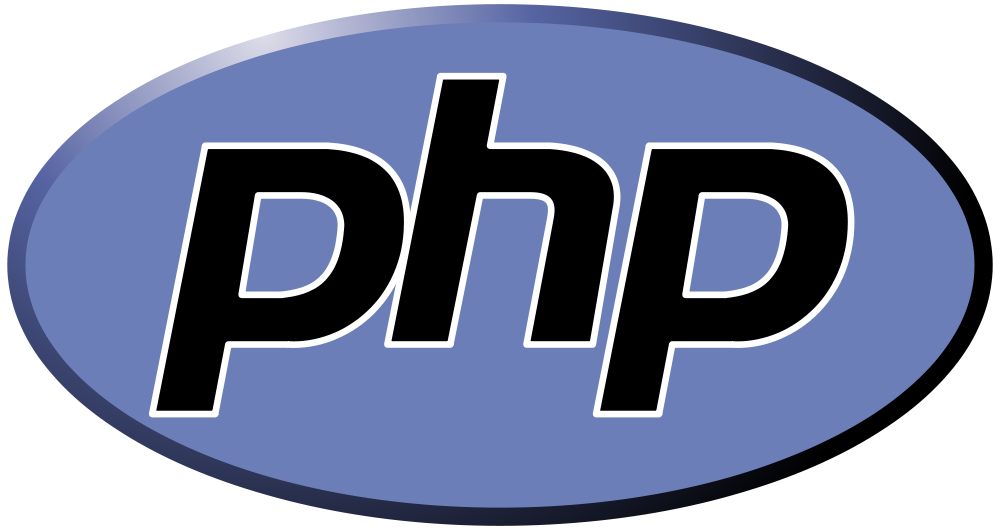 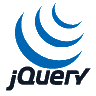 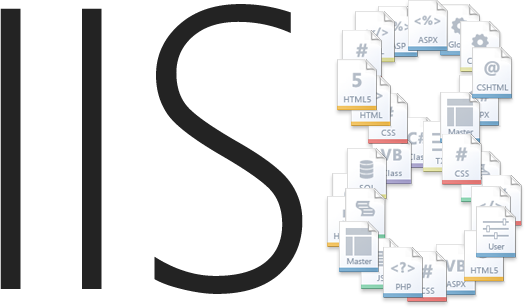 Microsoft+ Open Source
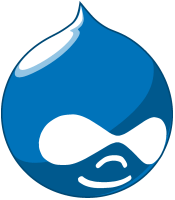 Windows Azure
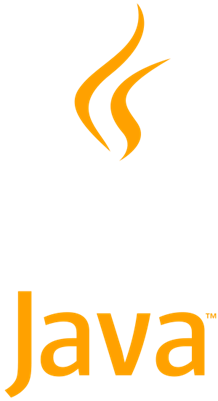 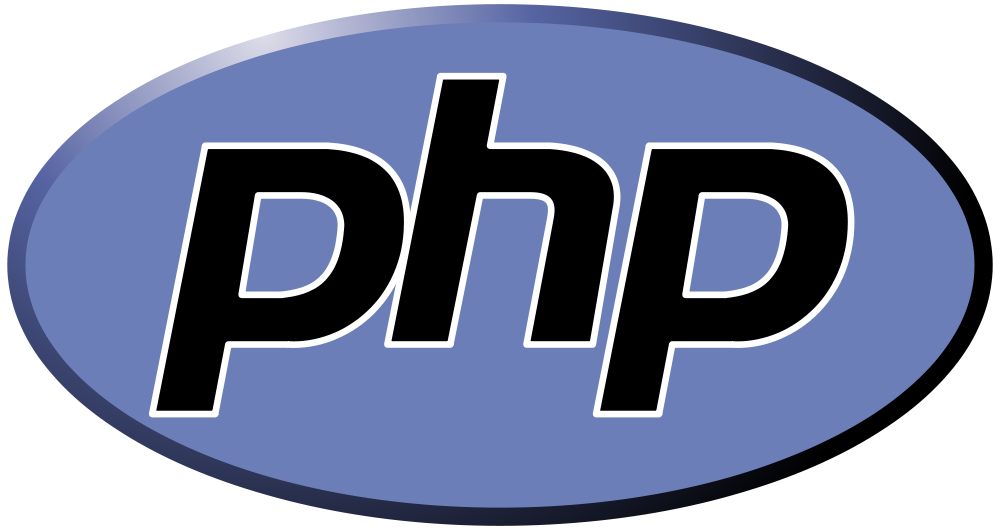 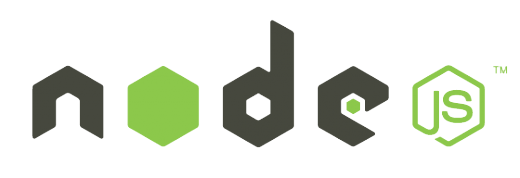 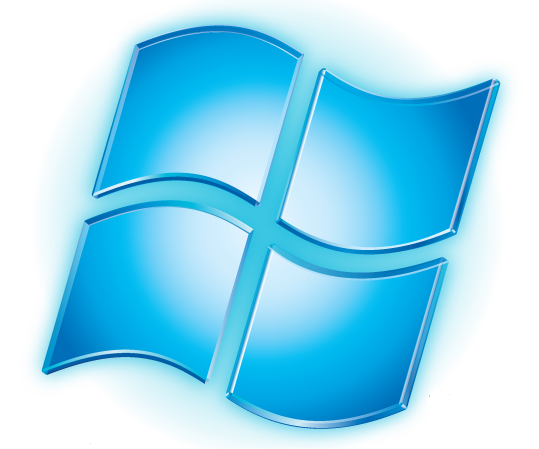 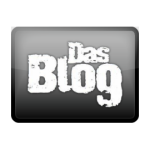 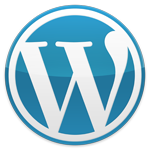 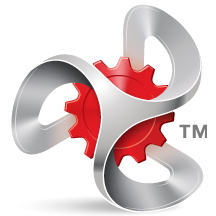 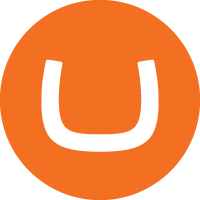 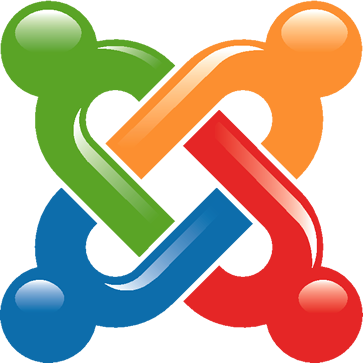 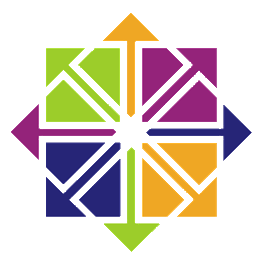 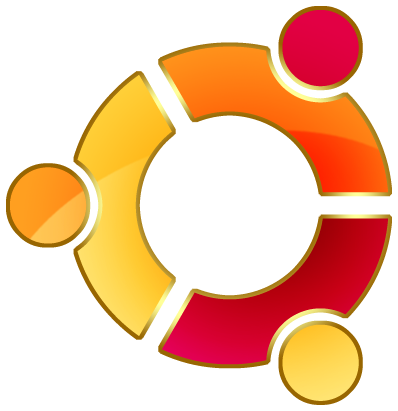 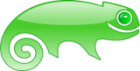 Microsoft+ OSS Documentation
MSDN
WindowsAzure.com
Channel 9
php.net
TechNet Wiki
Blogs
interoperability
brian_swan
silverlining
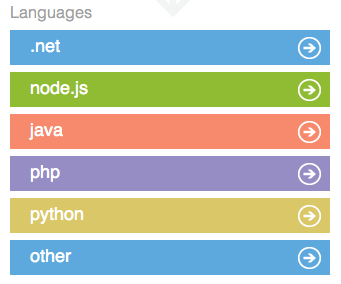 More Microsoft-produced OSS-related documentation than ever.
Examples:
PHP at Scale on the Microsoft Platform
Azure Real World: Migrating a Drupal Site from LAMP to Windows Azure
Examples of Openness with Drupal
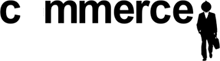 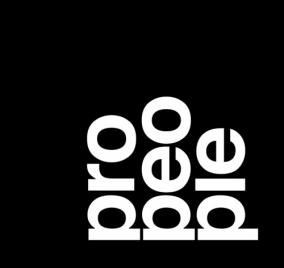 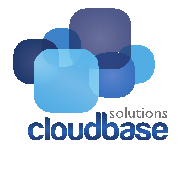 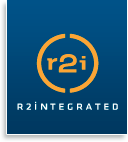 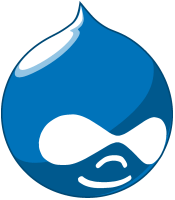 Examples of Regional Openness at Microsoft
Local sponsorships
Drupal + Microsoft Health integration
Business Support
Drupal + SharePoint integration
OpenData + SharePoint integration
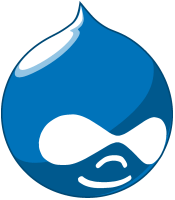 How we connect the dots
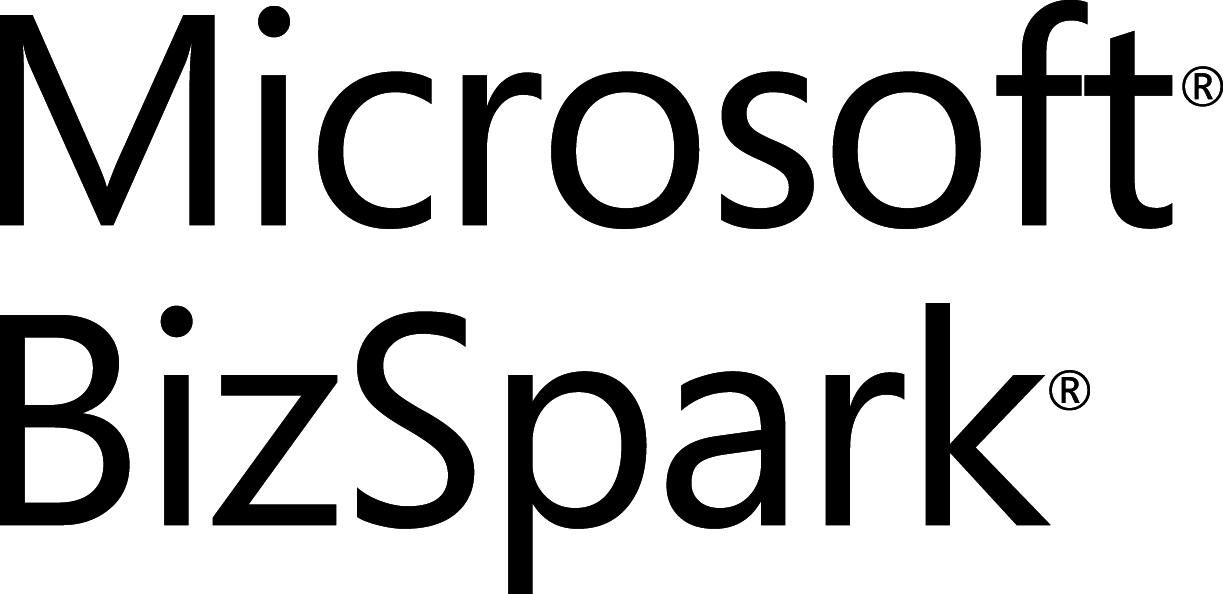 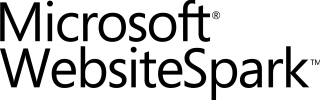 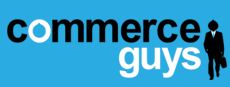 How we connect the dots
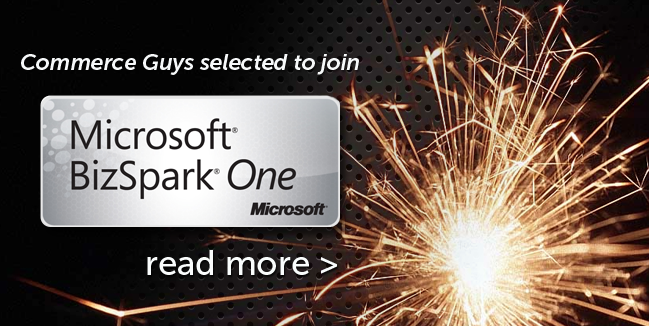 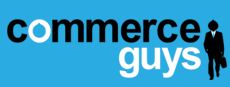 How we connect the dots
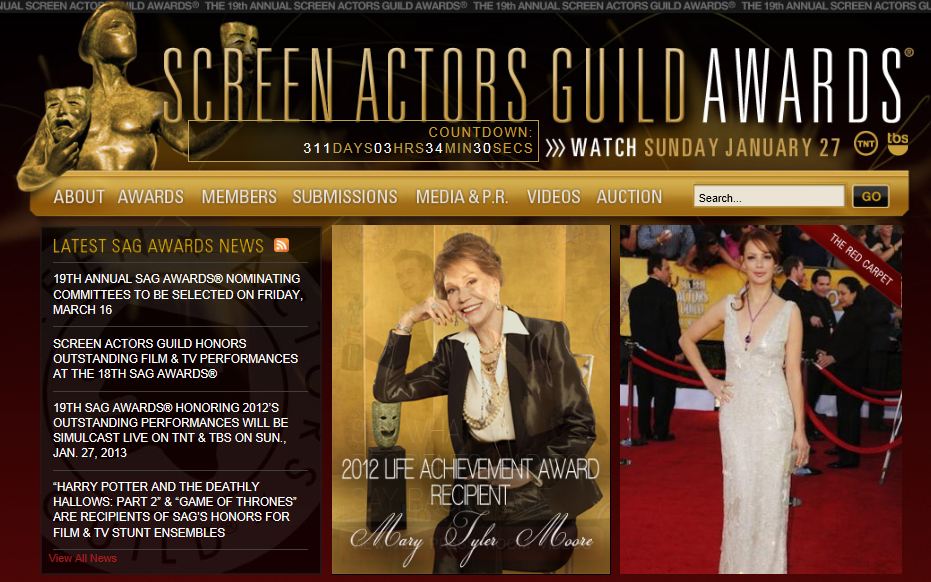 “We successfully moved our [Drupal] site to Windows Azure and the biggest traffic day for us went off with flying colors.“

Erin Griffin, CIO of Screen Actors Guild
Q&A
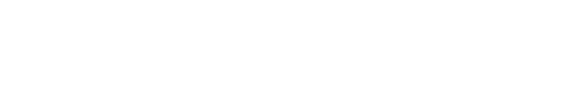 © 2012 Microsoft Corporation. All rights reserved. Microsoft, Windows, Windows Vista and other product names are or may be registered trademarks and/or trademarks in the U.S. and/or other countries.
The information herein is for informational purposes only and represents the current view of Microsoft Corporation as of the date of this presentation.  Because Microsoft must respond to changing market conditions, it should not be interpreted to be a commitment on the part of Microsoft, and Microsoft cannot guarantee the accuracy of any information provided after the date of this presentation.  MICROSOFT MAKES NO WARRANTIES, EXPRESS, IMPLIED OR STATUTORY, AS TO THE INFORMATION IN THIS PRESENTATION.